EO laser synchronization based on MTCA.4
Bernd Steffen, DESY
11.11.2013
Motivation
Digital synchronization as integrated in mTCA as possible
Easier maintenance
Less space in XFEL tunnel
Adaptation from LL-RF down-converter, but without (expensive) local oscillator (LO) generation
Use 25th harmonic of the laser (1354MHz) as LO, 81MHz (1.3GHz/16) as sampling clock
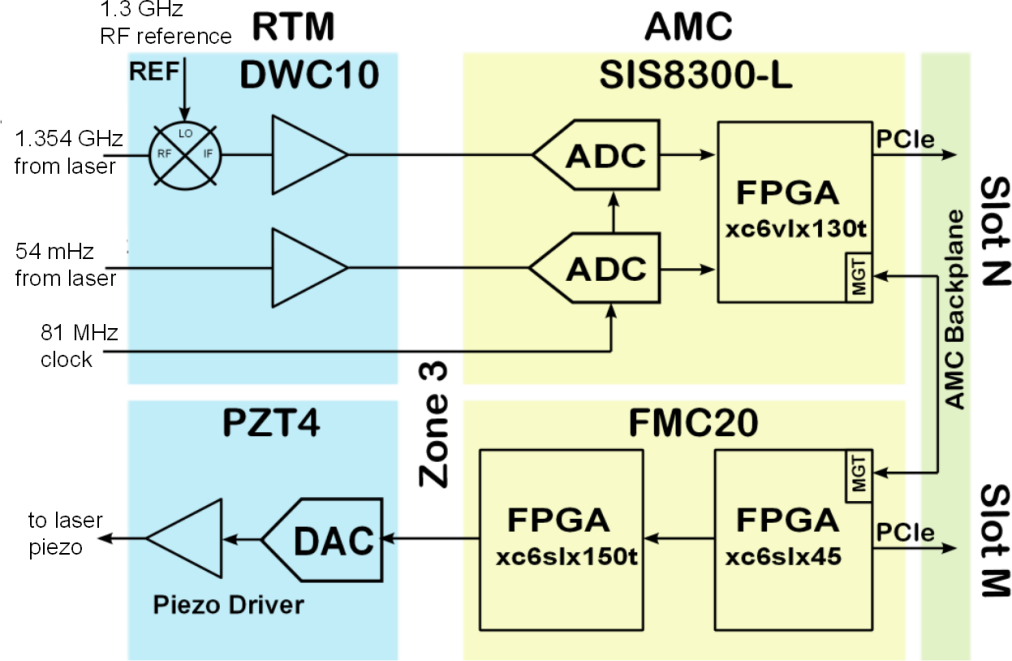 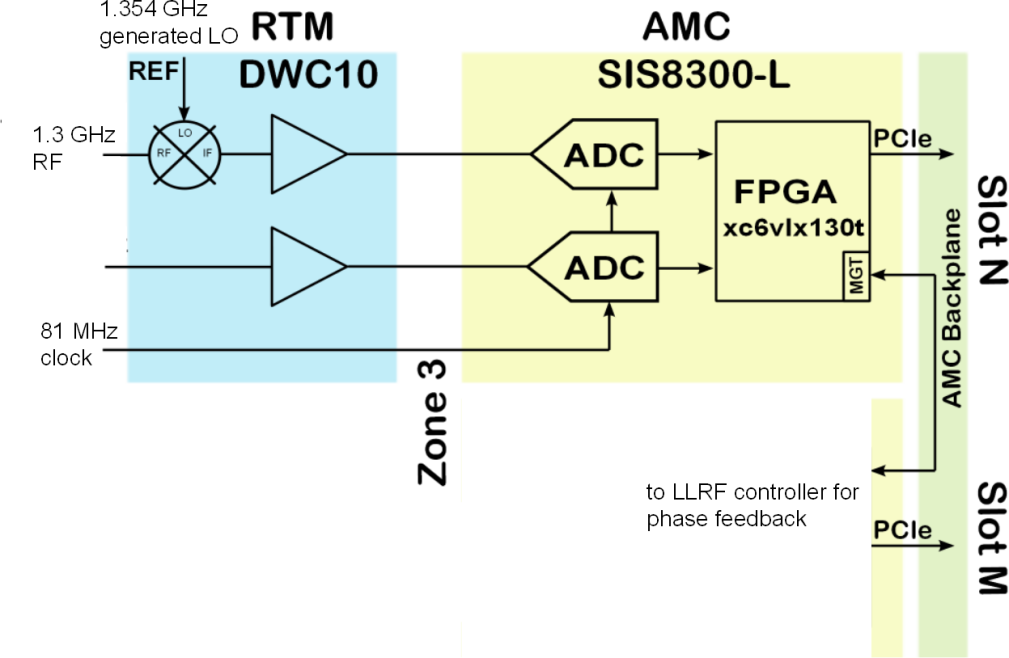 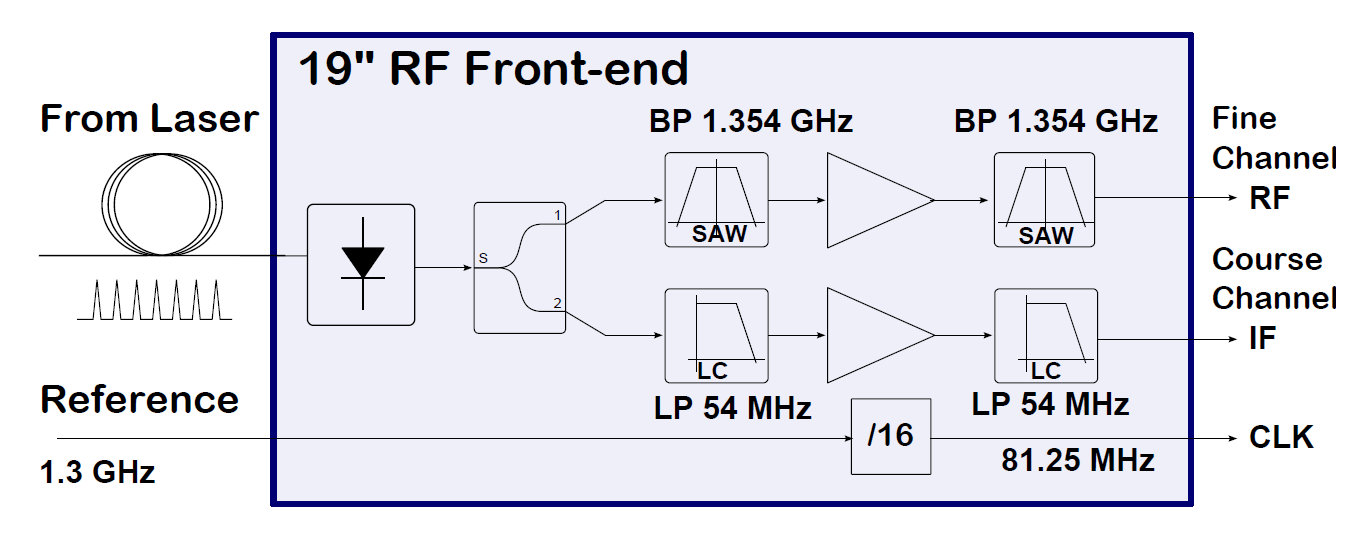 New mTCA based synchronization
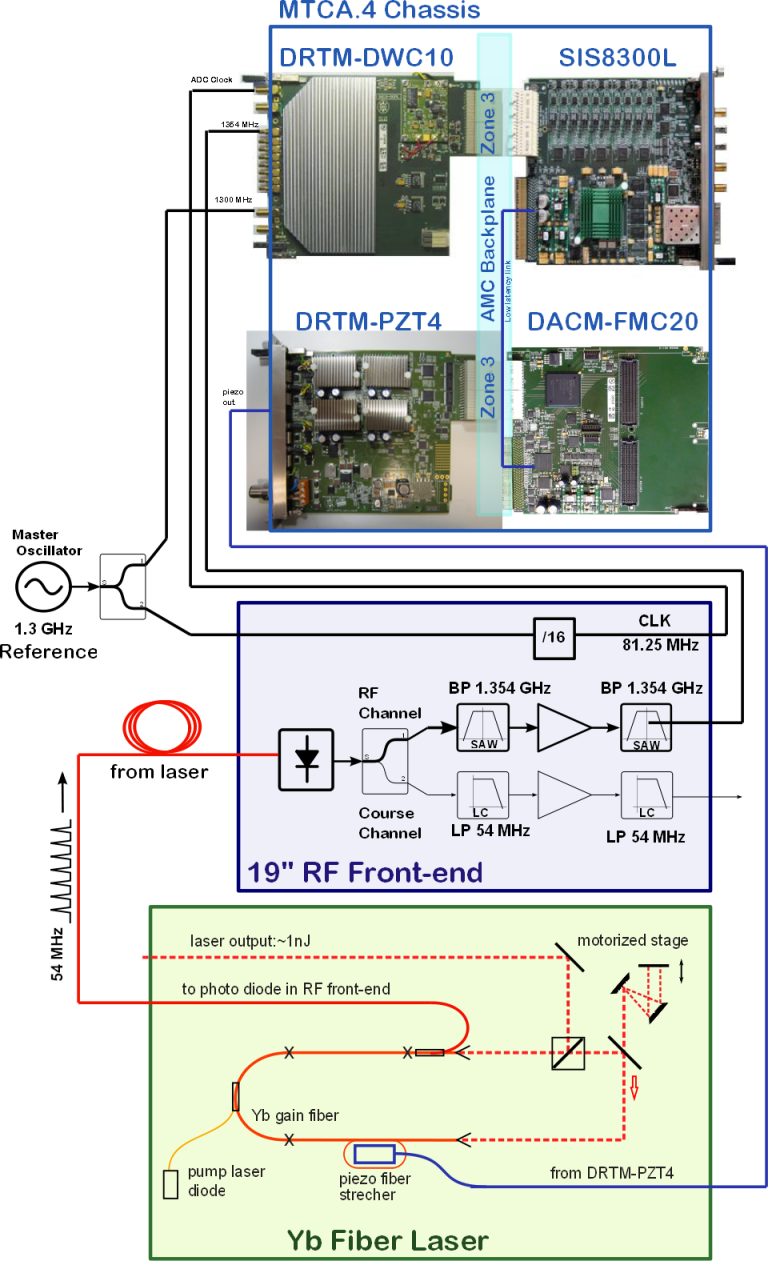 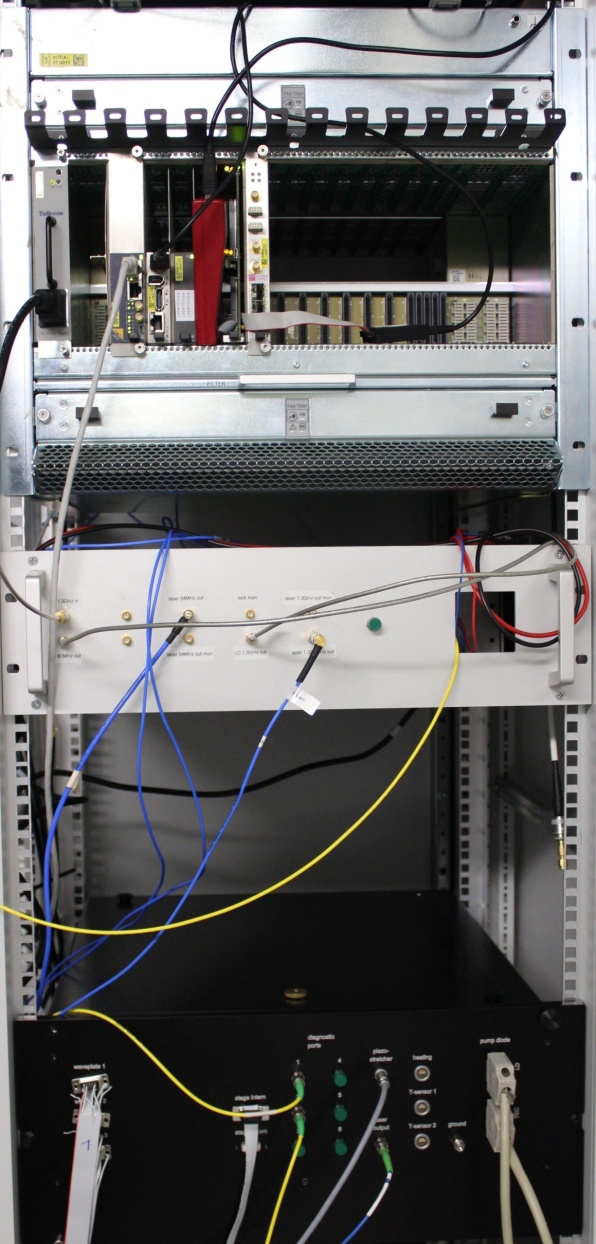 MTCA.4
RF Box
Laser
Synchronization measurements
Phase noise measurements of synchronized laser
Huge progress September to November but still some bugs to fix…
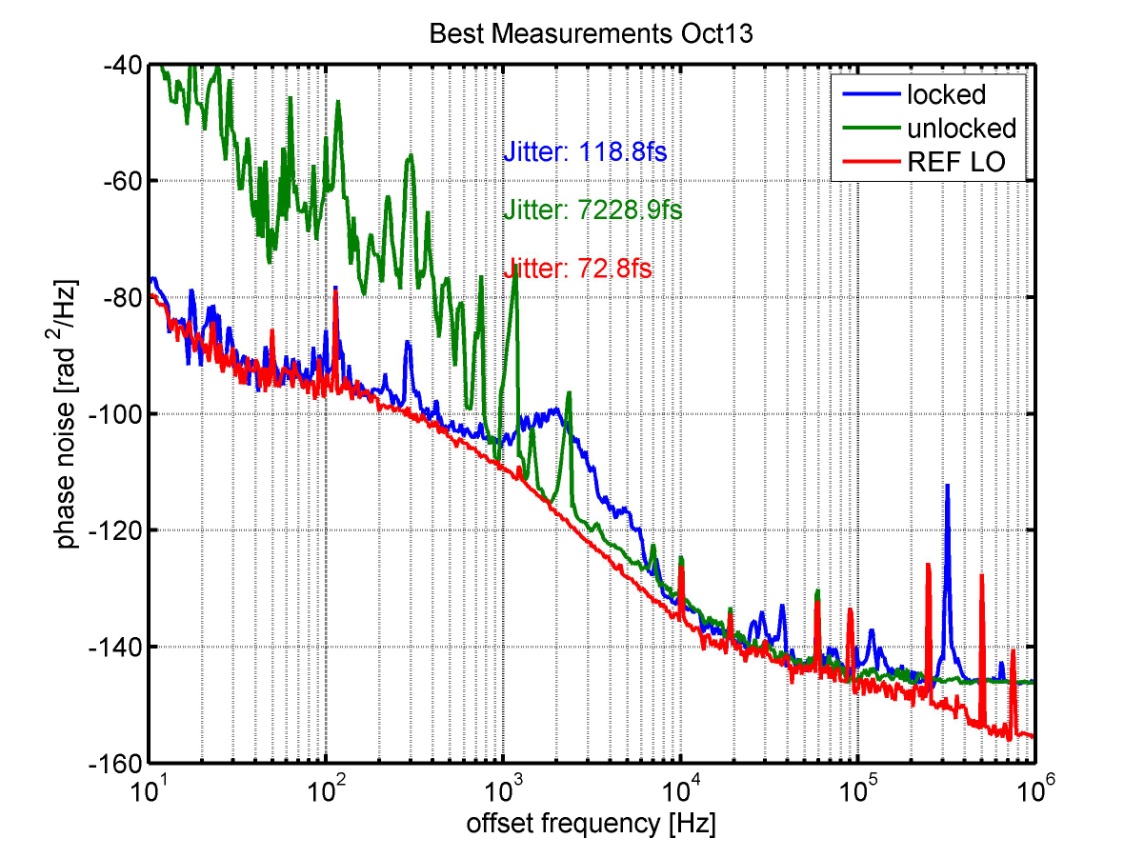 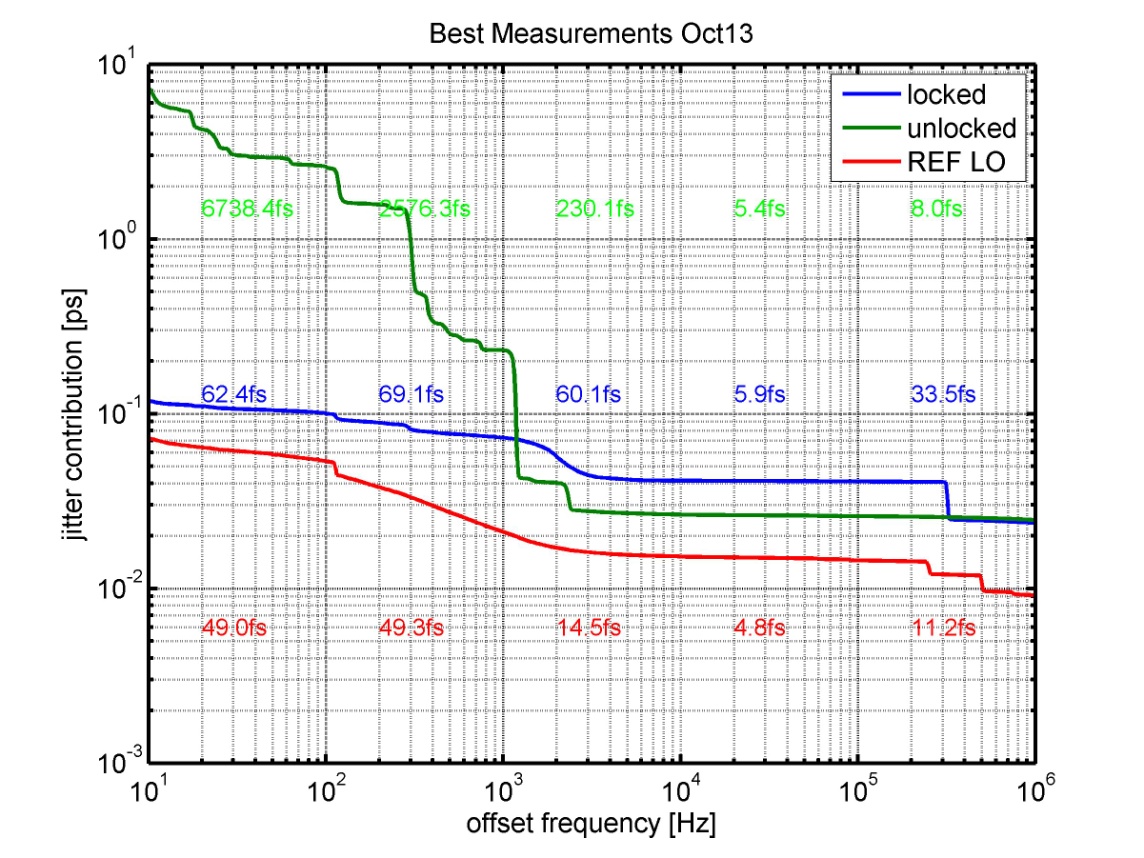 Mode lock state 1
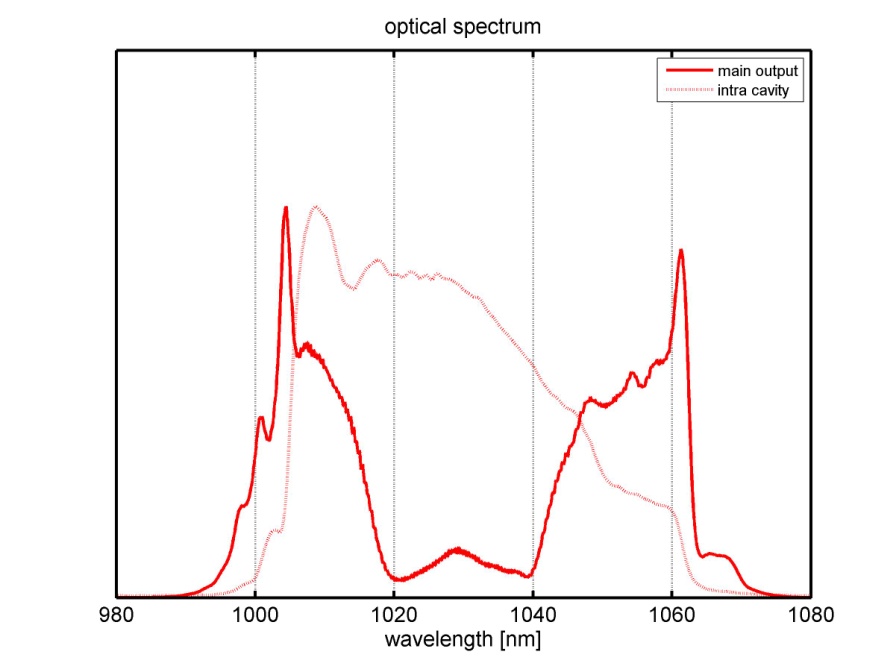 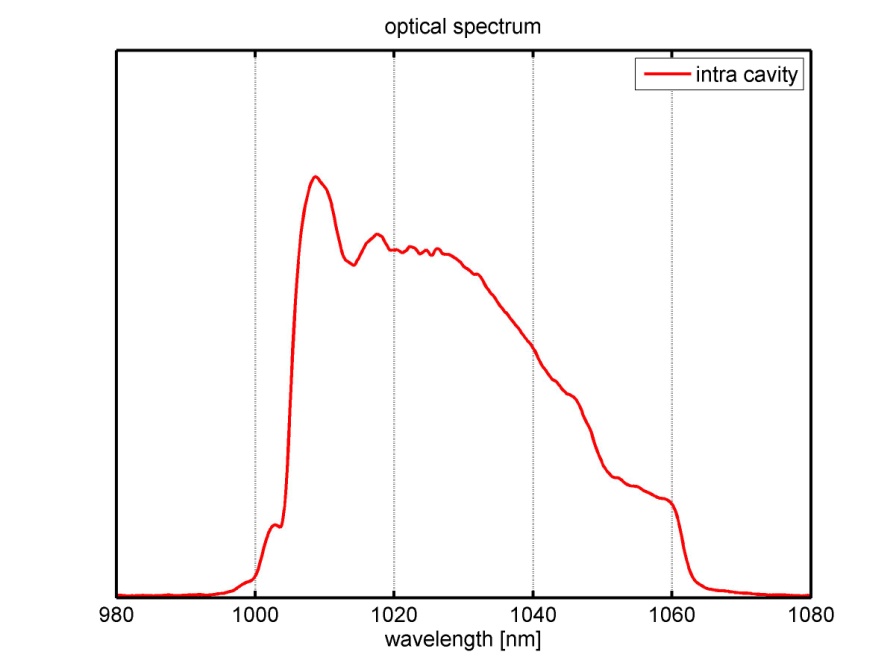 Output (in fiber w/o compressor): 27mW
Intra cavity power: 110mW
Integrated jitter: 27fs (1kHz to 10MHz)
		   39.7ps (10Hz to 1kHz) 
WP settings: 0, 0, 0 degrees
Pump current: 470mA
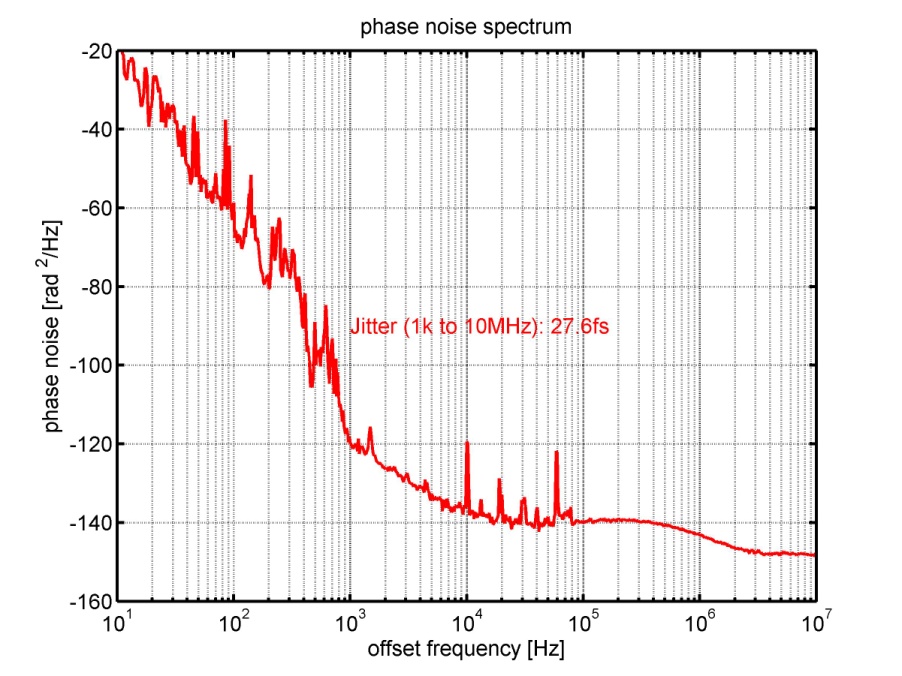 Mode lock state 2
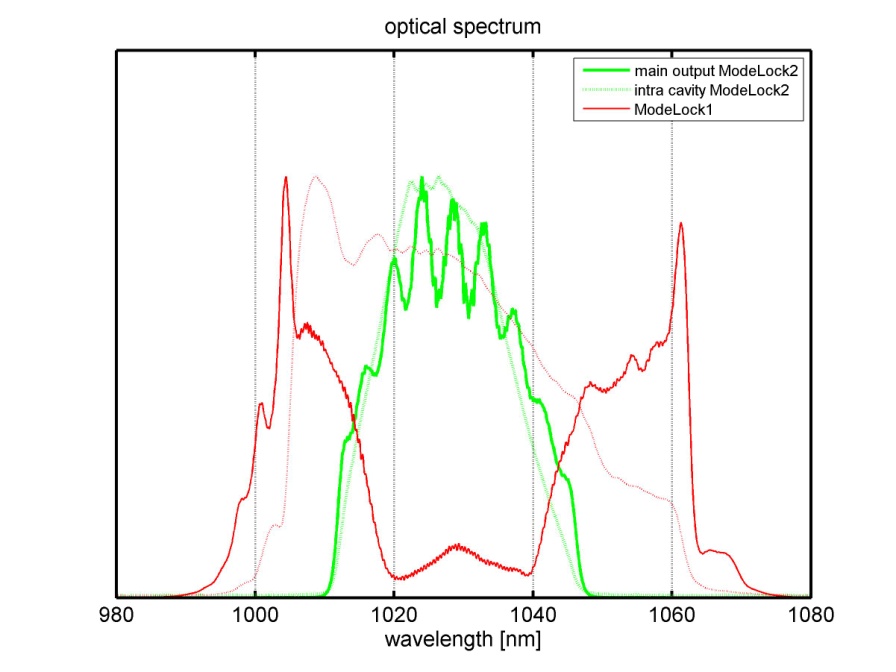 Output (in fiber w/o compressor): 49mW
Intra cavity power: 90mW
Integrated jitter: 120fs (1kHz to 10MHz)
		   21.4ps (10Hz to 1kHz) 
WP settings: -34, -135, -31 degrees
Pump current: 450mA
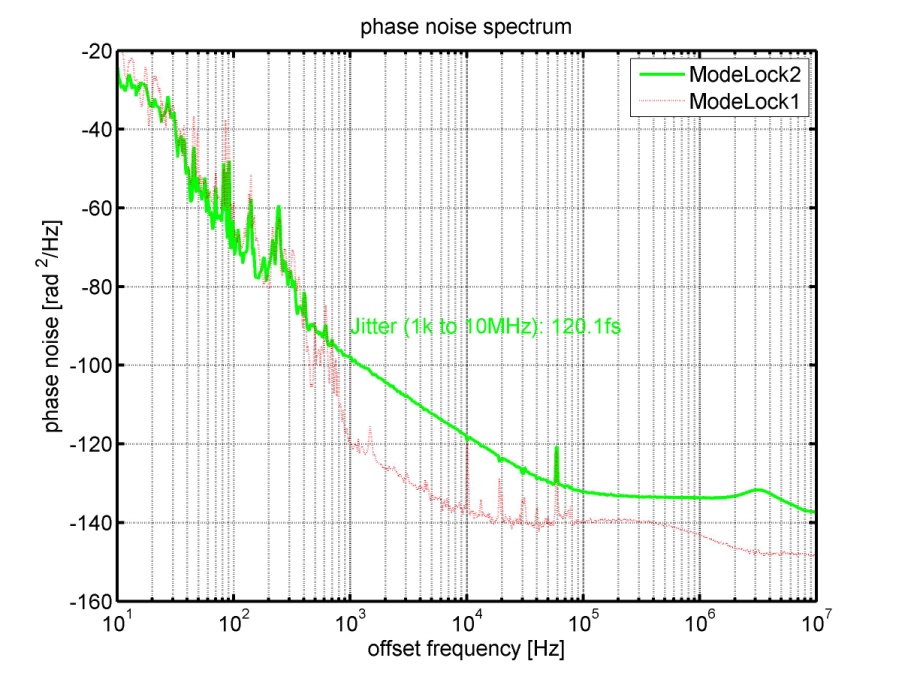 Mode lock state 3
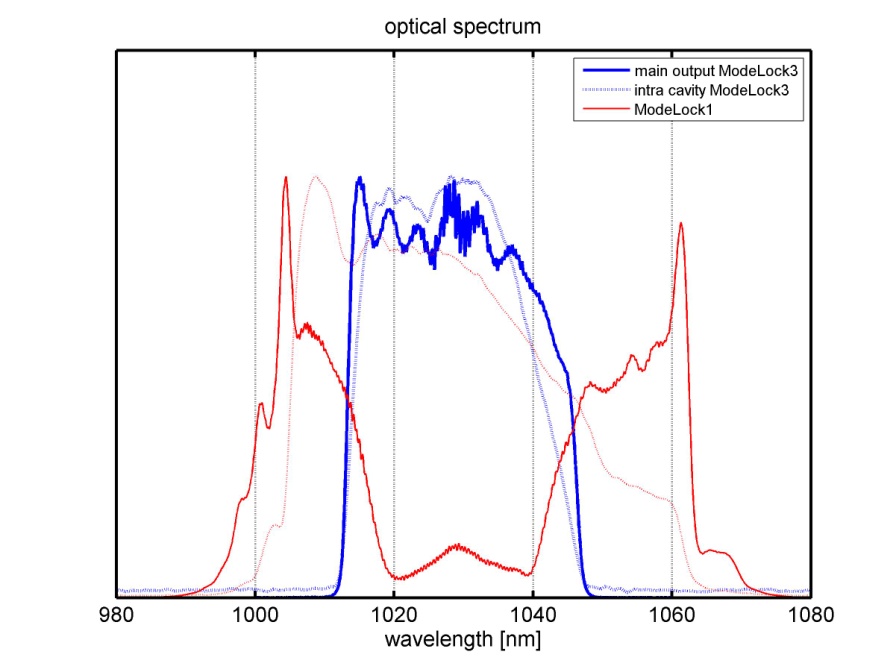 Output (in fiber w/o compressor): 25mW
Intra cavity power: 38mW
Integrated jitter: 53fs (1kHz to 10MHz)
		   13.3ps (10Hz to 1kHz) 
WP settings: -32, -138, -33 degrees
Pump current: 250mA
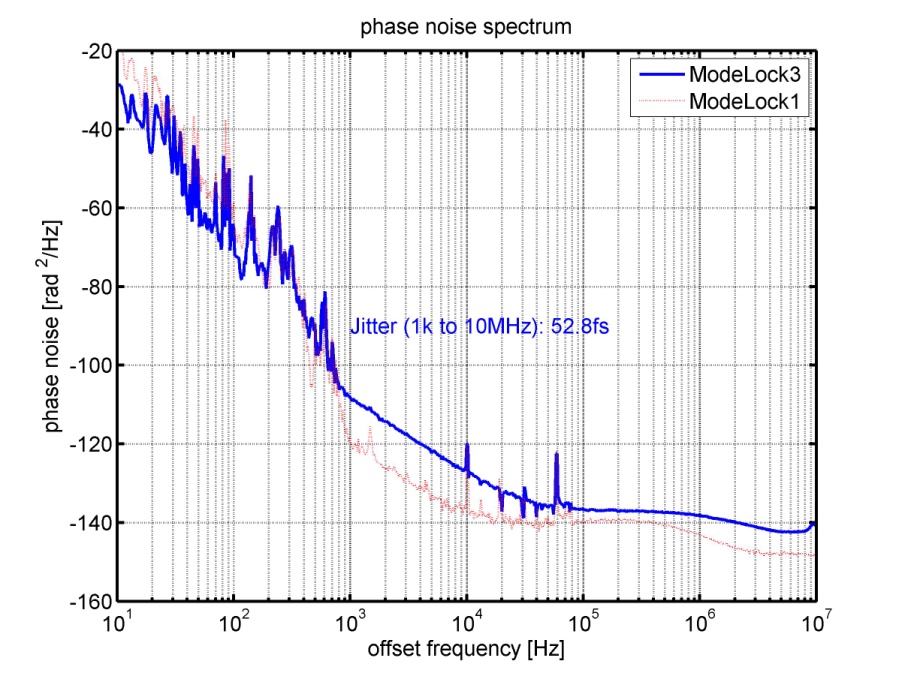 Mode lock state 4
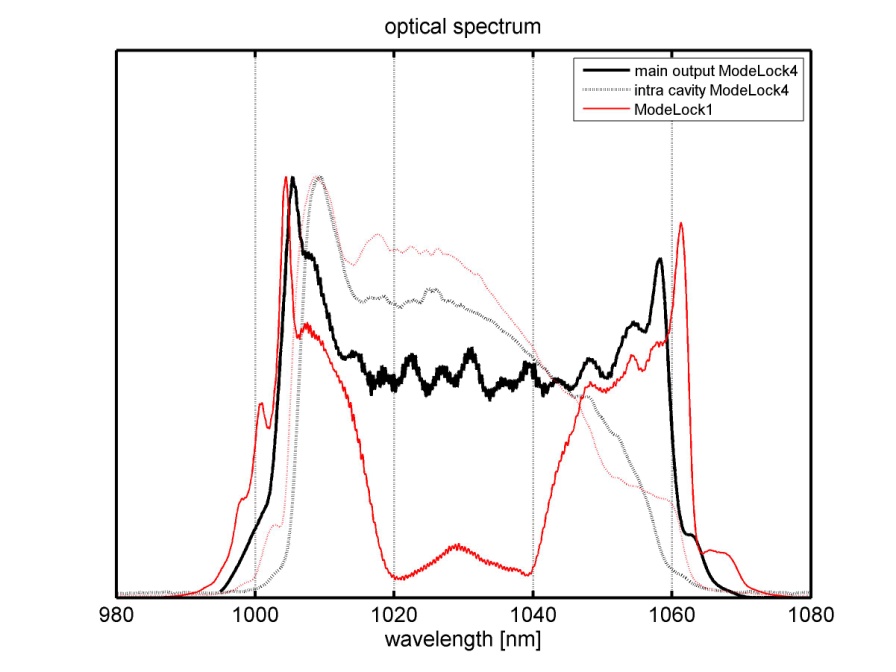 Output (in fiber w/o compressor): 36mW
Intra cavity power: 100mW
Integrated jitter: 37s (1kHz to 10MHz)
		   7.5ps (10Hz to 1kHz) 
WP settings: -18, -69, -11 degrees
Pump current: 480mA
Looks nice, but :instable pulse power (5%), double pulses?
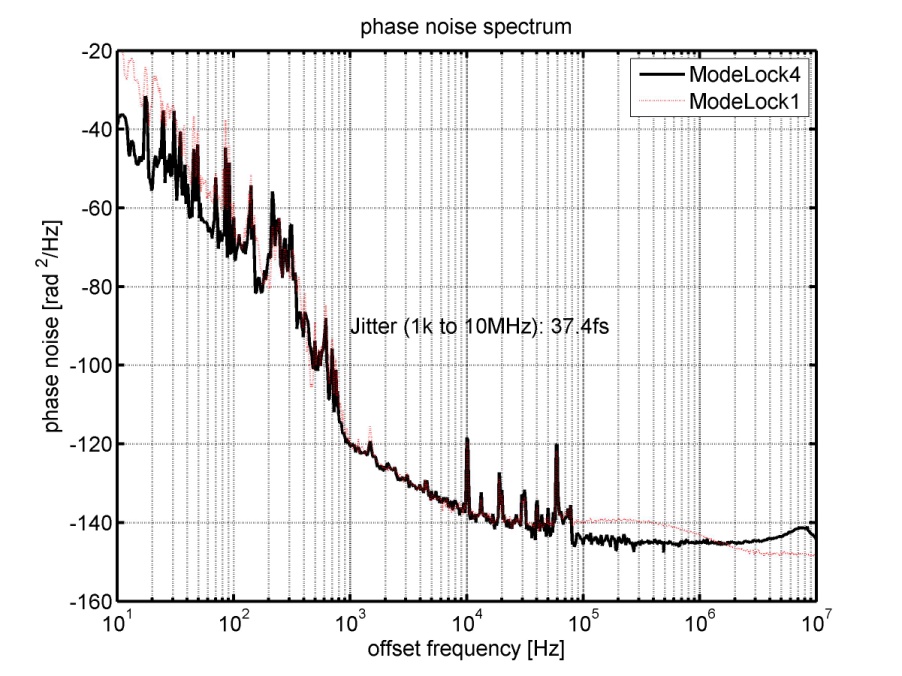 Mode lock state 4a
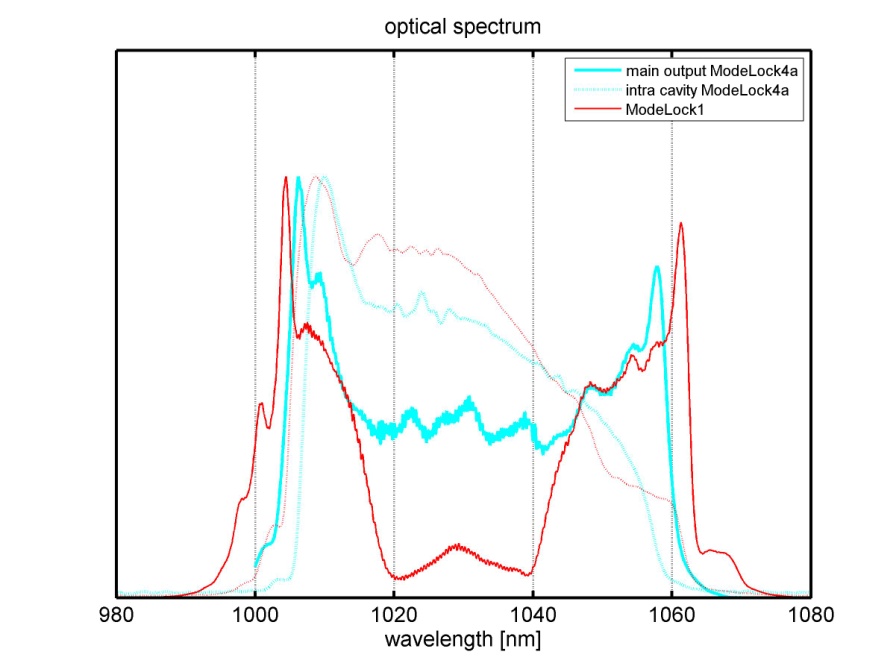 Output (in fiber w/o compressor): 29mW
Intra cavity power: 100mW
Integrated jitter: 28fs (1kHz to 10MHz)
		   45.0ps (10Hz to 1kHz) 
WP settings: -20, -71, -12 degrees
Pump current: 350mA
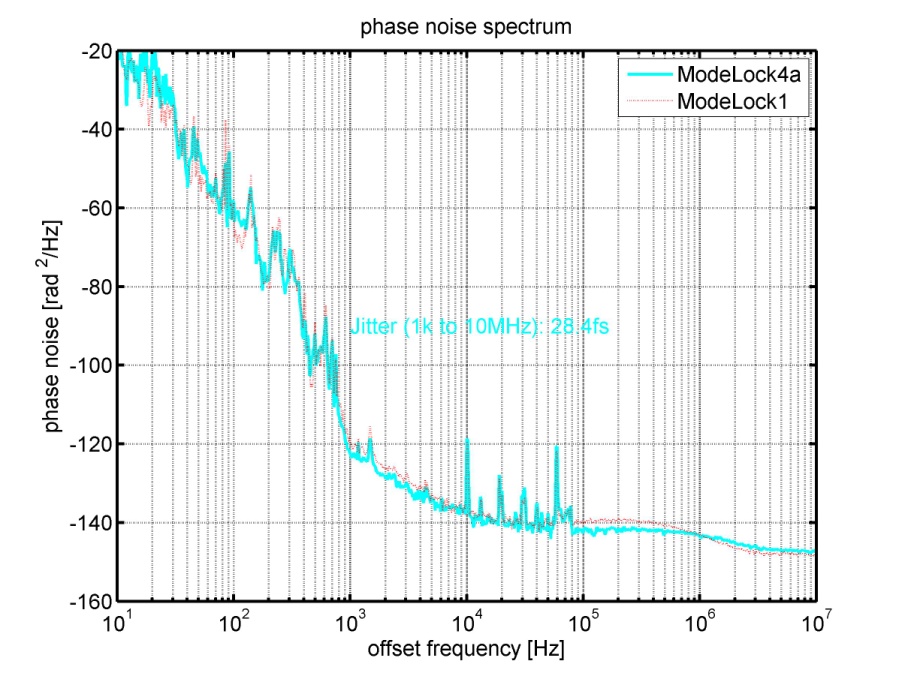 Mode lock state 5
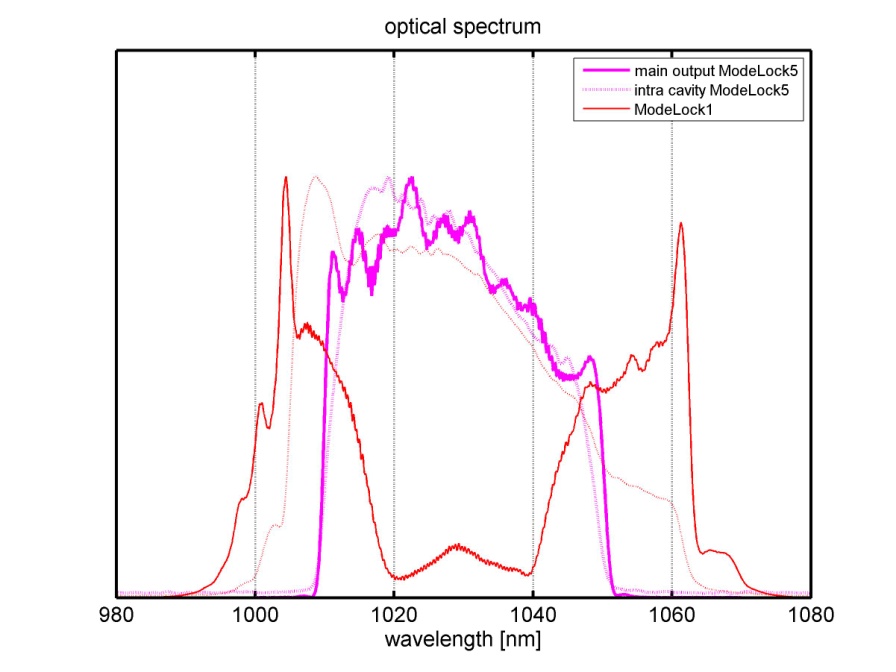 Output (in fiber w/o compressor): 28mW
Intra cavity power: 60mW
Integrated jitter: 70fs (1kHz to 10MHz)
		   13.1ps (10Hz to 1kHz) 
WP settings: -0, -15, 92 degrees
Pump current: 320mA
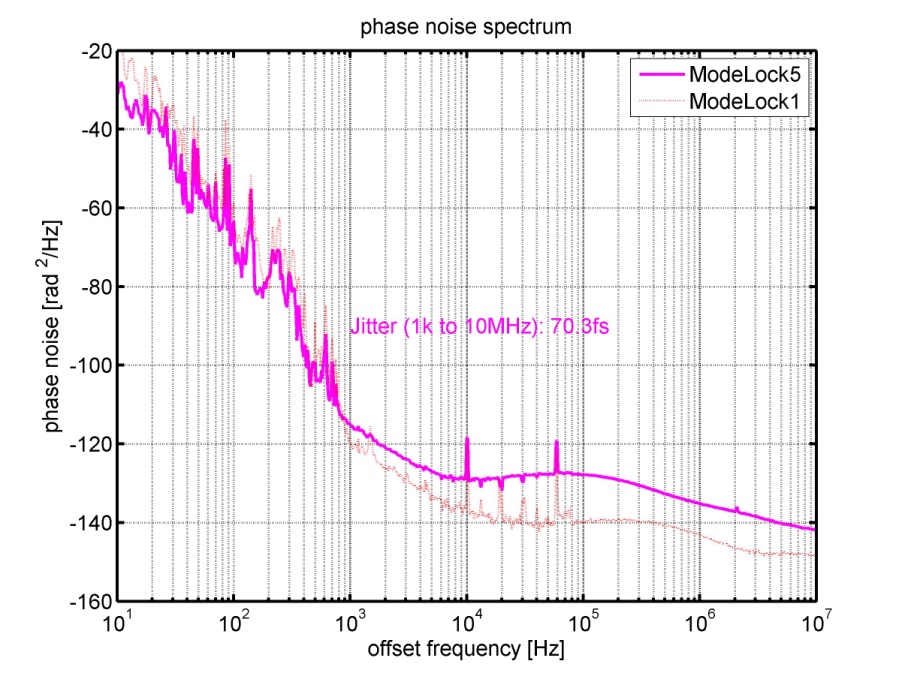 Mode lock state 6
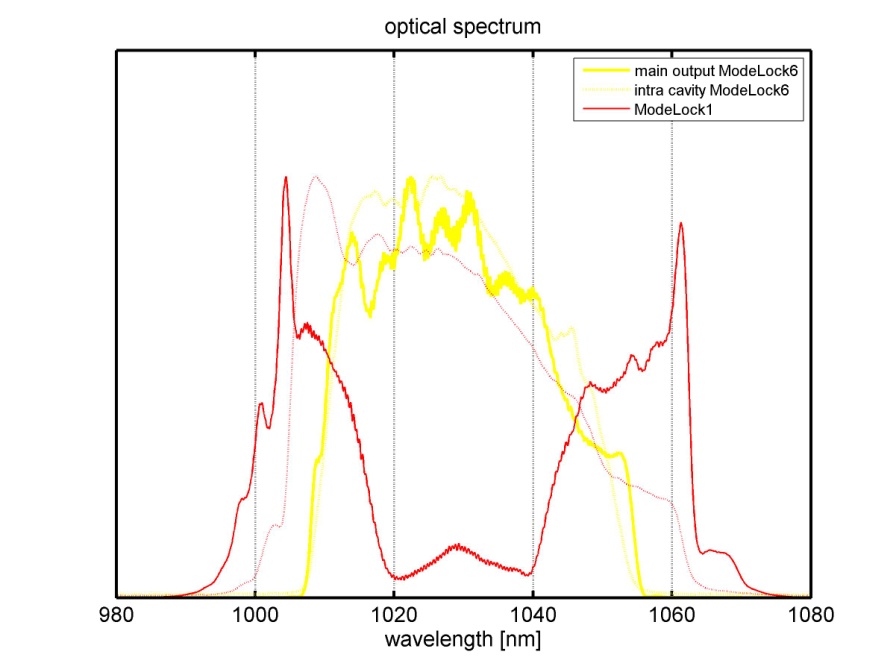 Output (in fiber w/o compressor): 36mW
Intra cavity power: 100mW
Integrated jitter: 31fs (1kHz to 10MHz)
		   21.7ps (10Hz to 1kHz) 
WP settings: 155, 1.5, -79 degrees
Pump current: 450mA
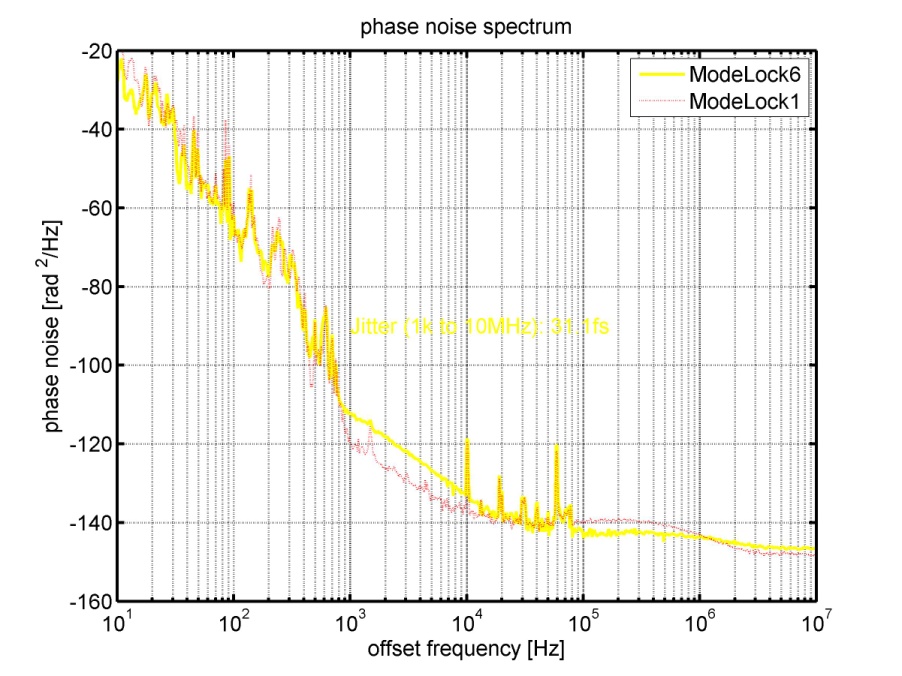 Mode lock state 7
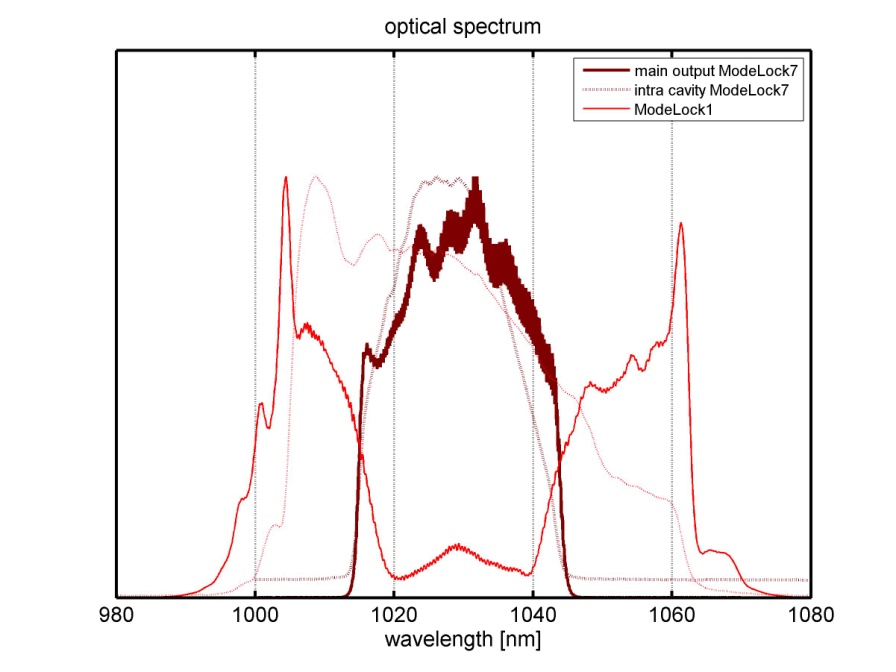 Output (in fiber w/o compressor): 36mW
Intra cavity power: 110mW
Integrated jitter: 43s (1kHz to 10MHz)
		   8.2ps (10Hz to 1kHz) 
WP settings: 21, -138, 122degrees
Pump current: 490mA
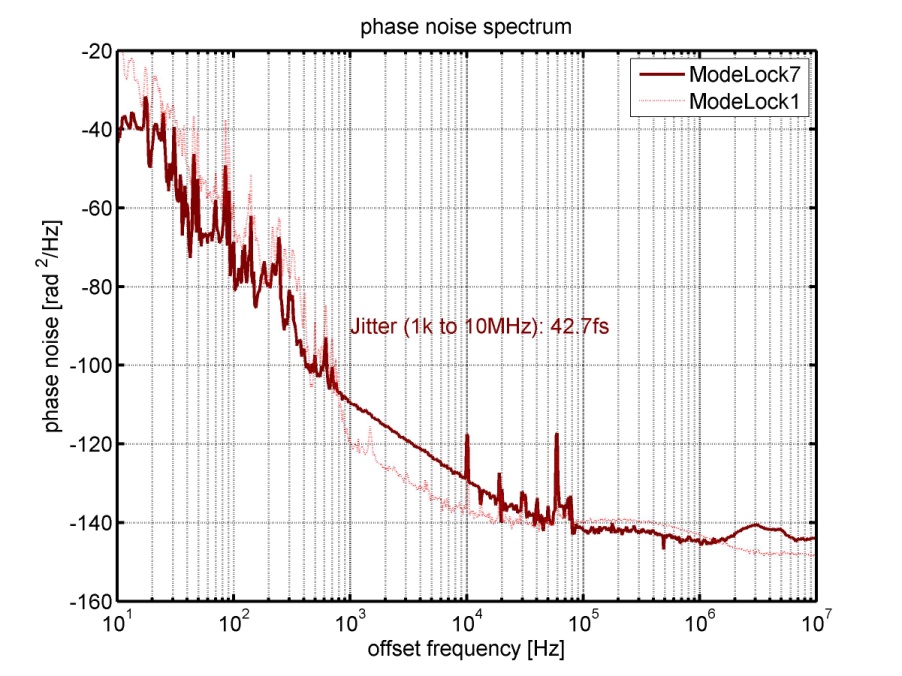